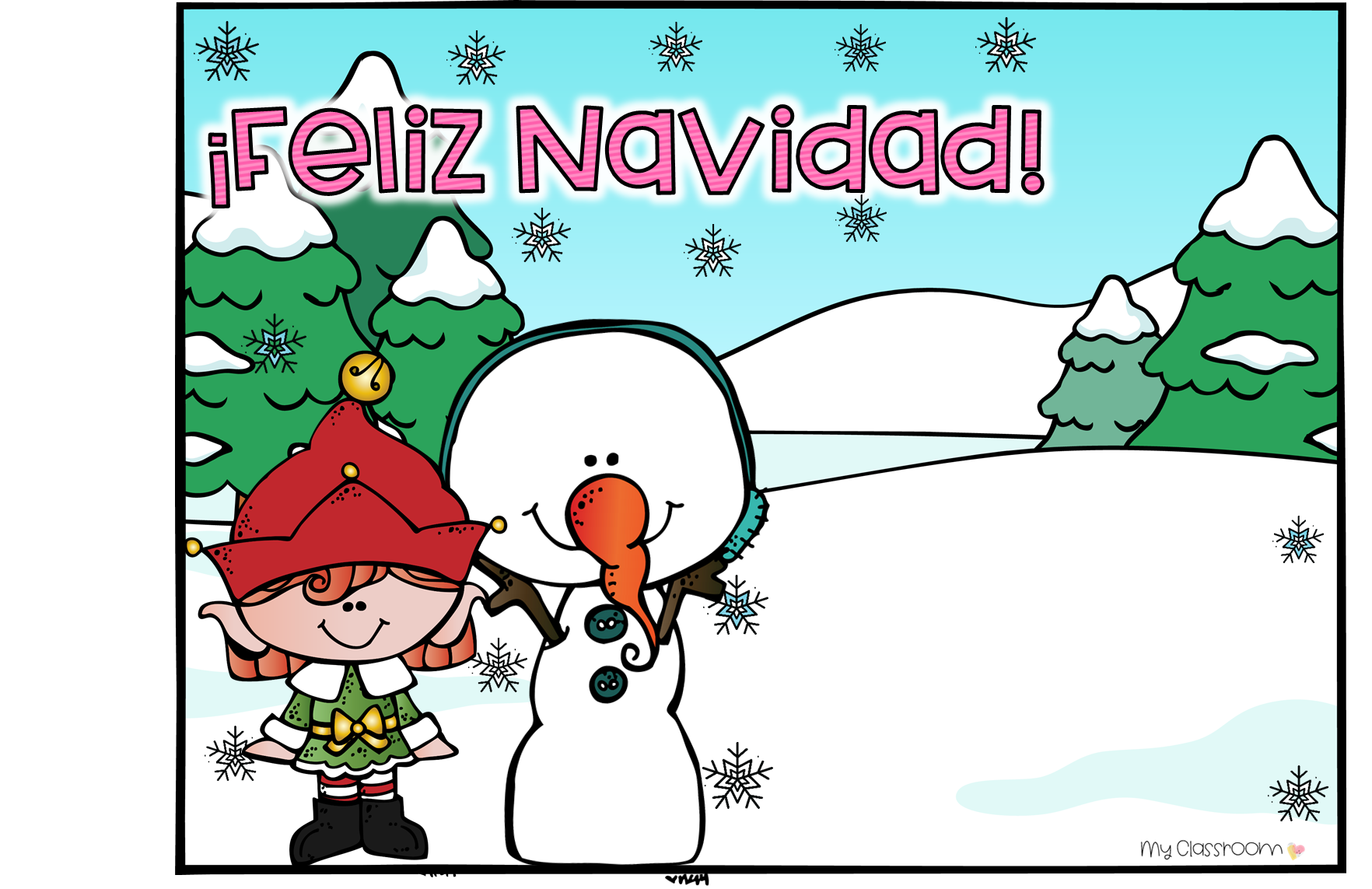 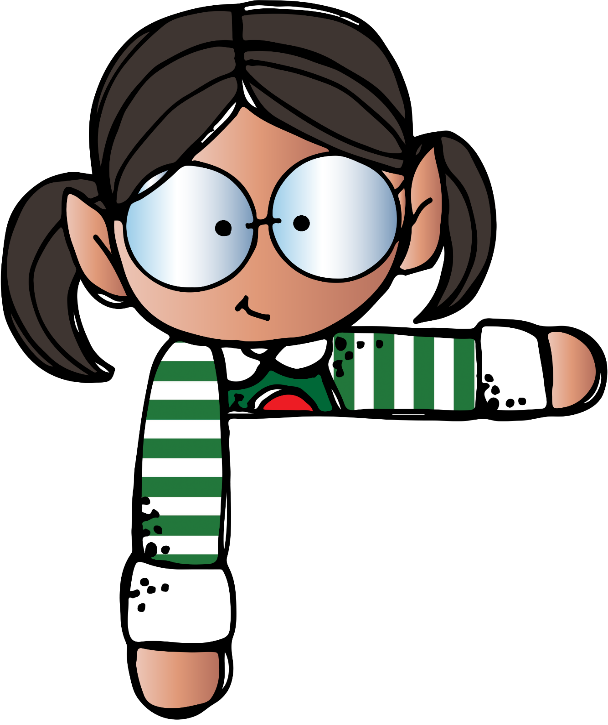 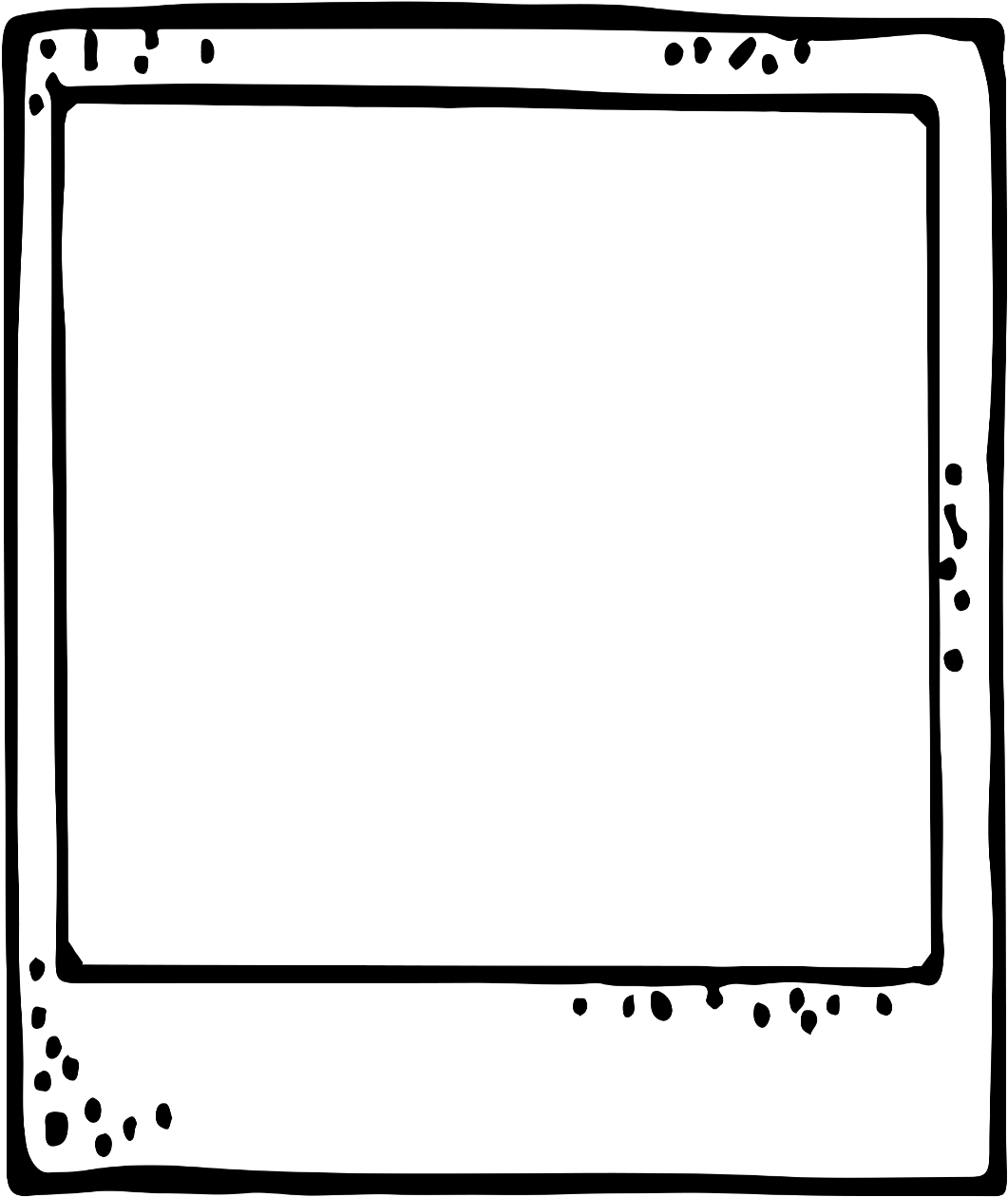 Armando
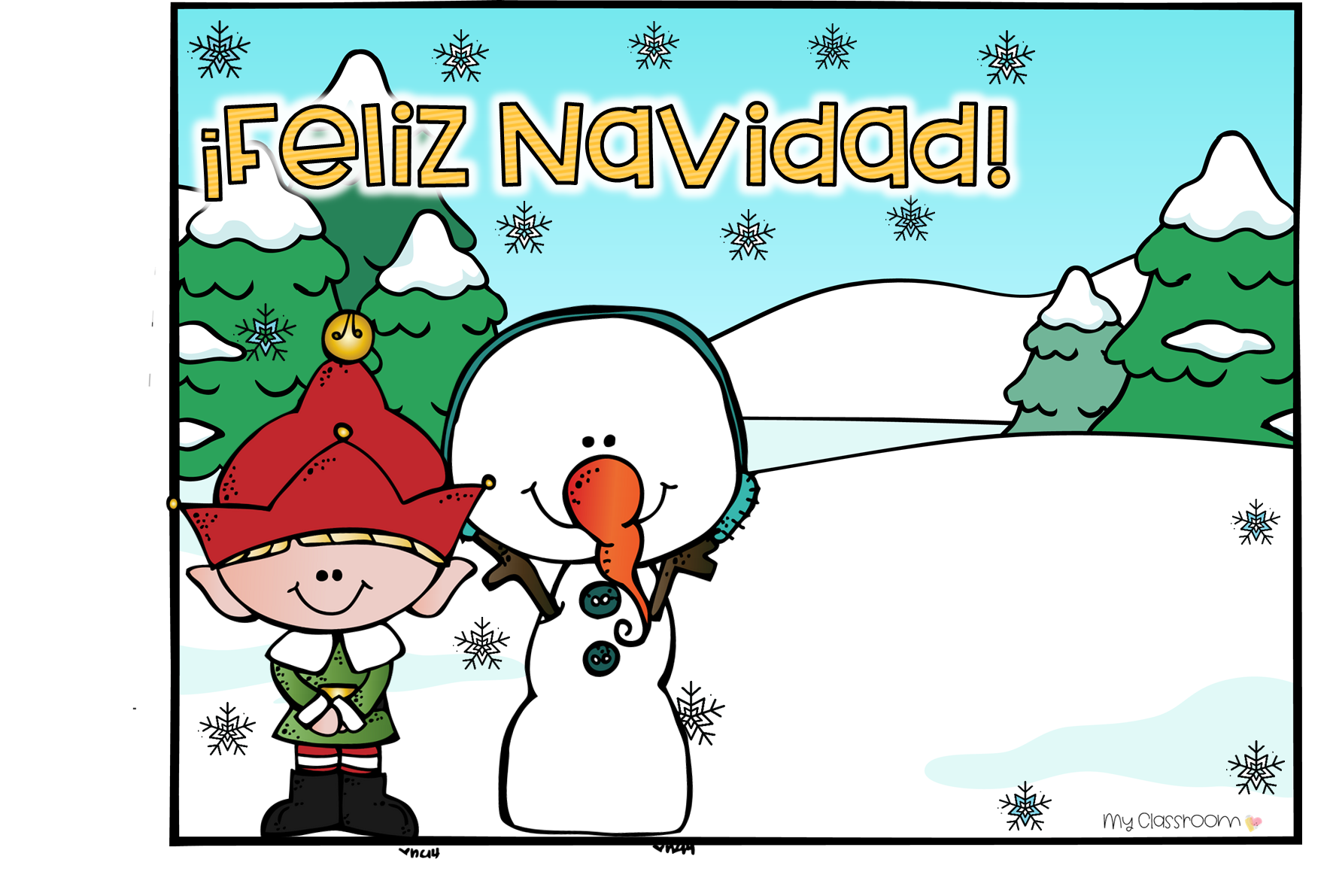 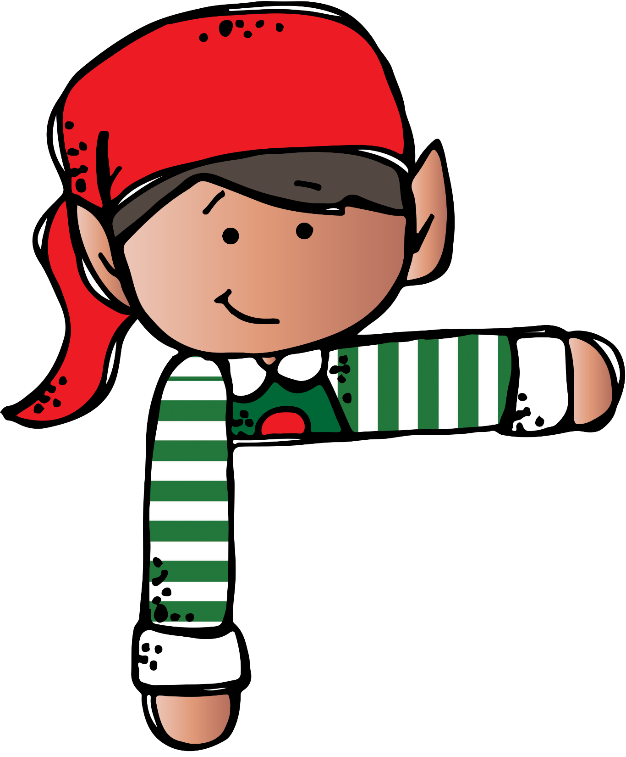 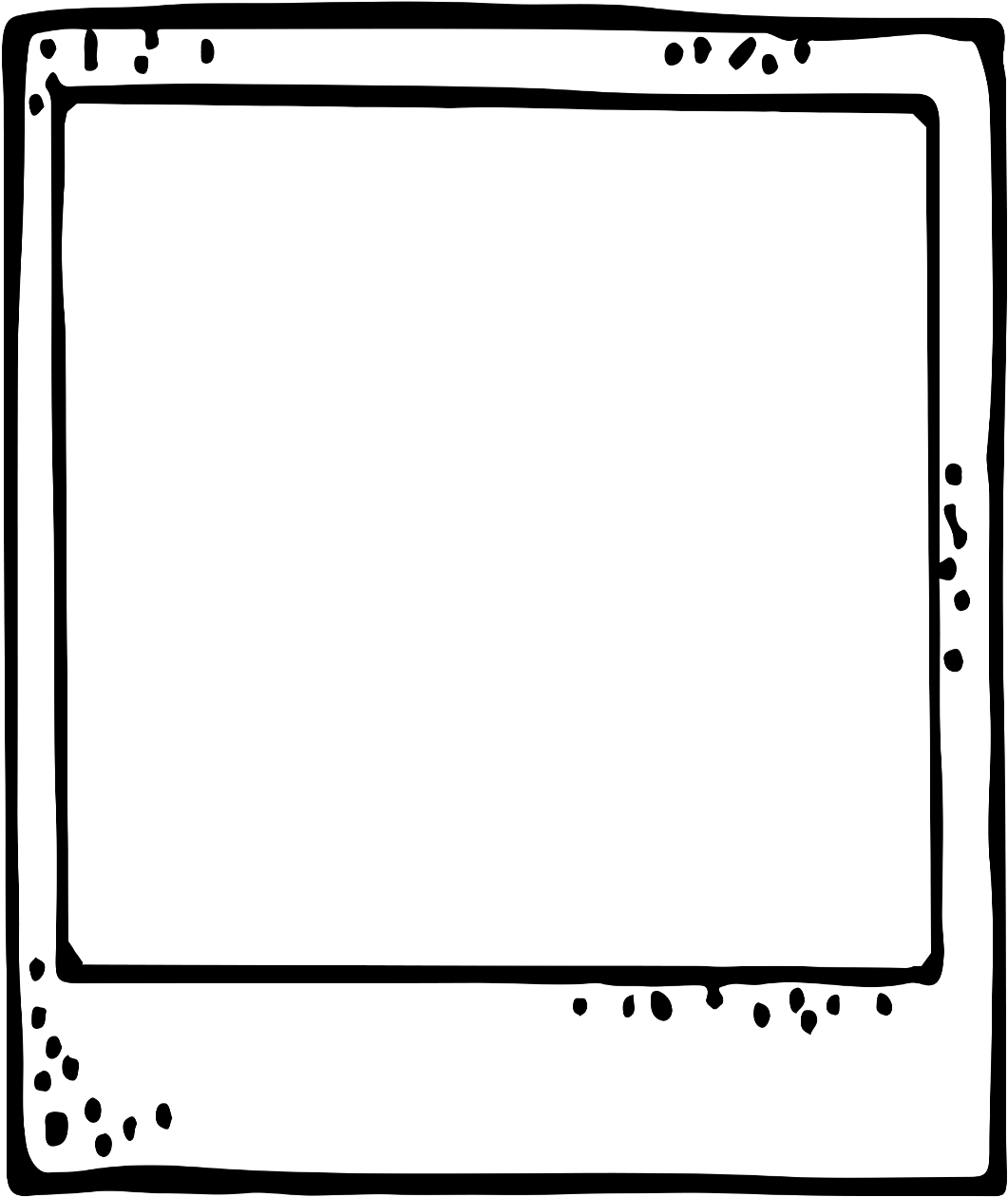 Armando
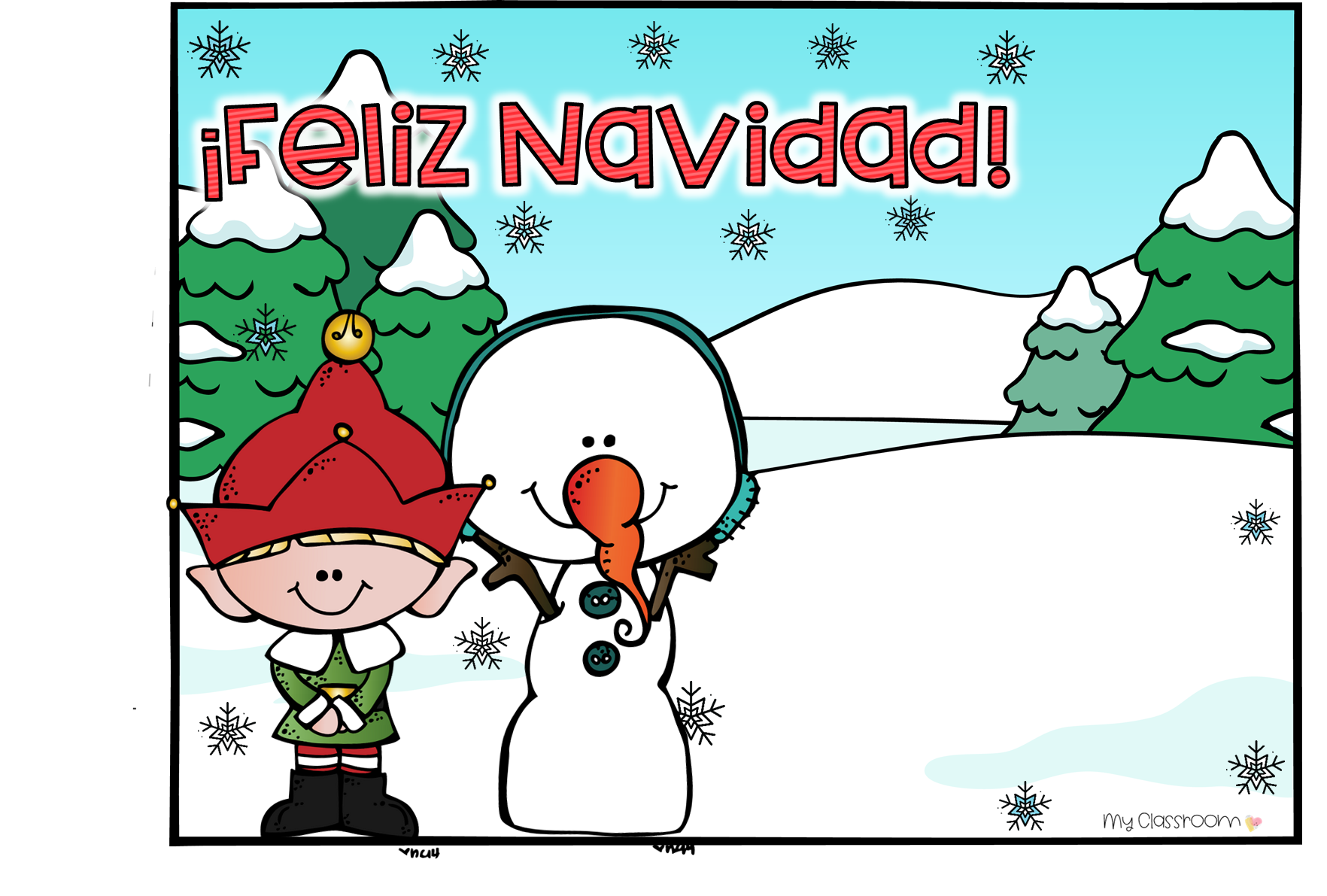 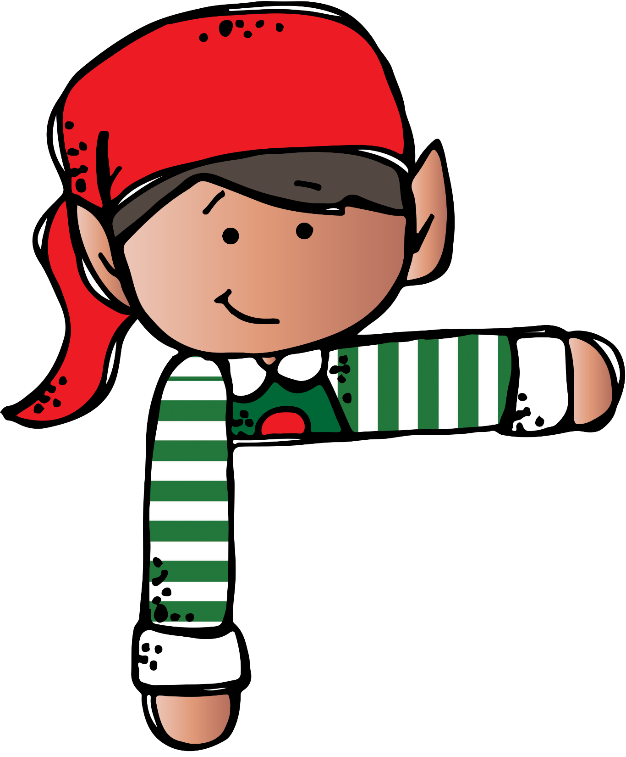 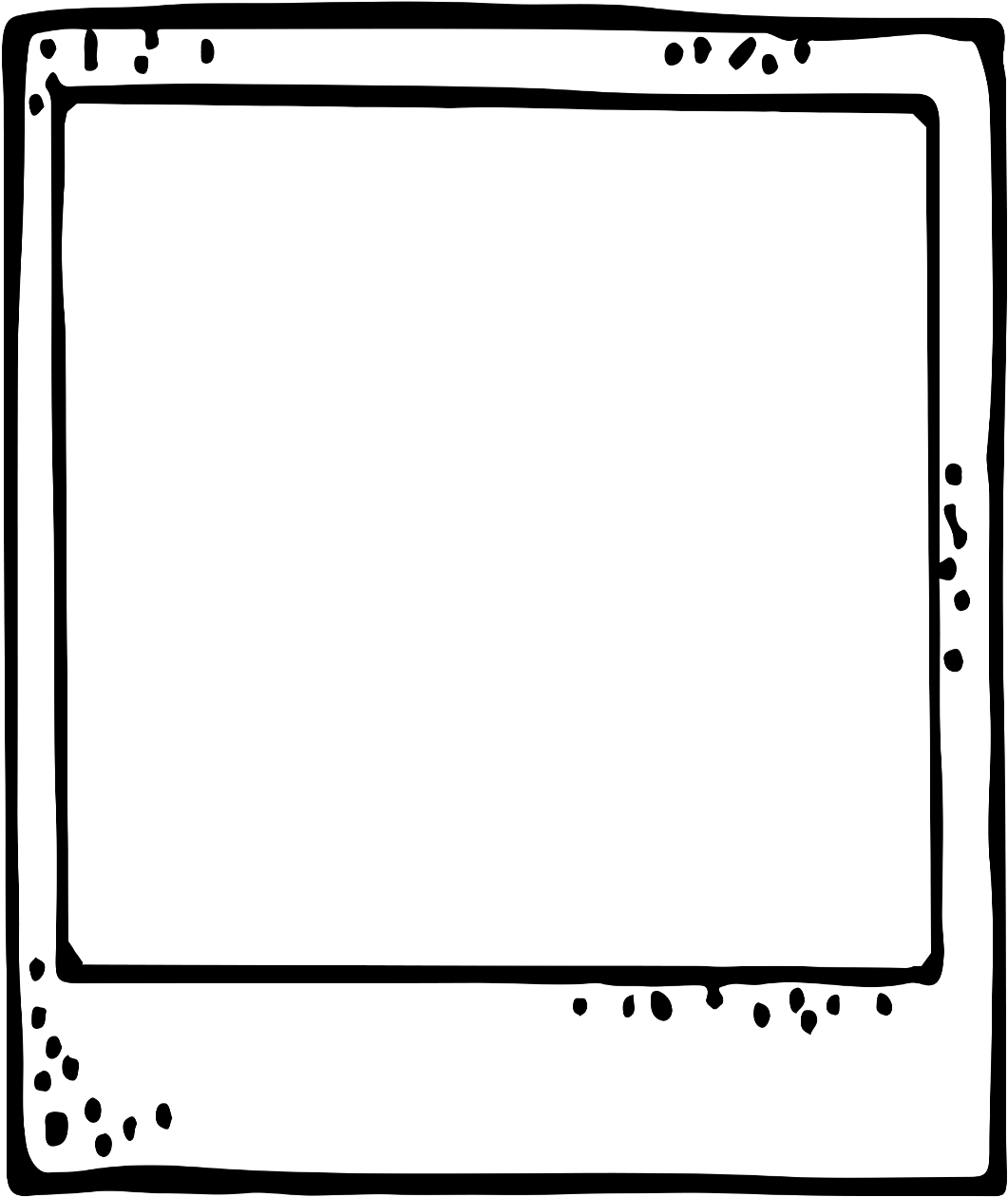 Armando
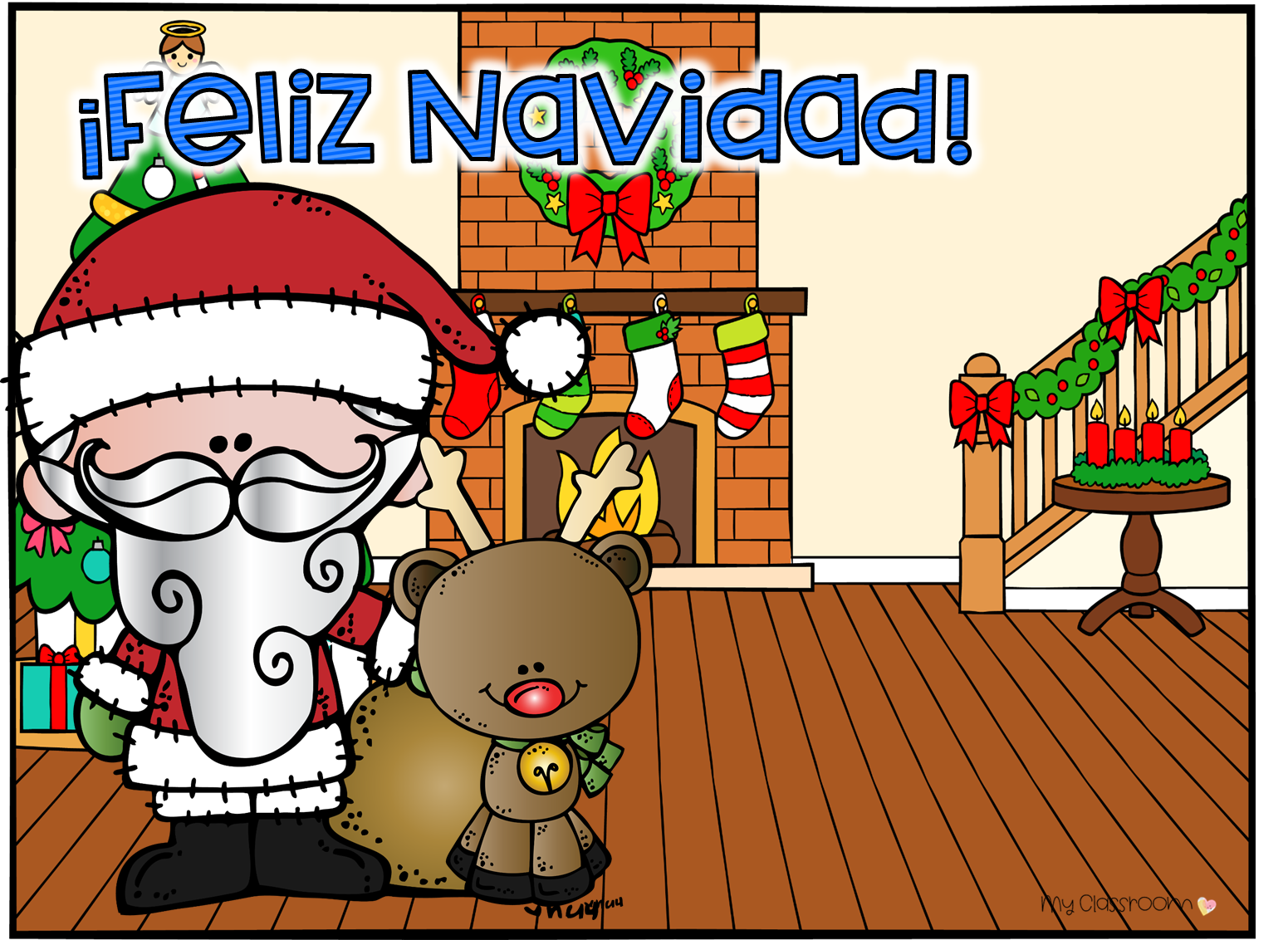 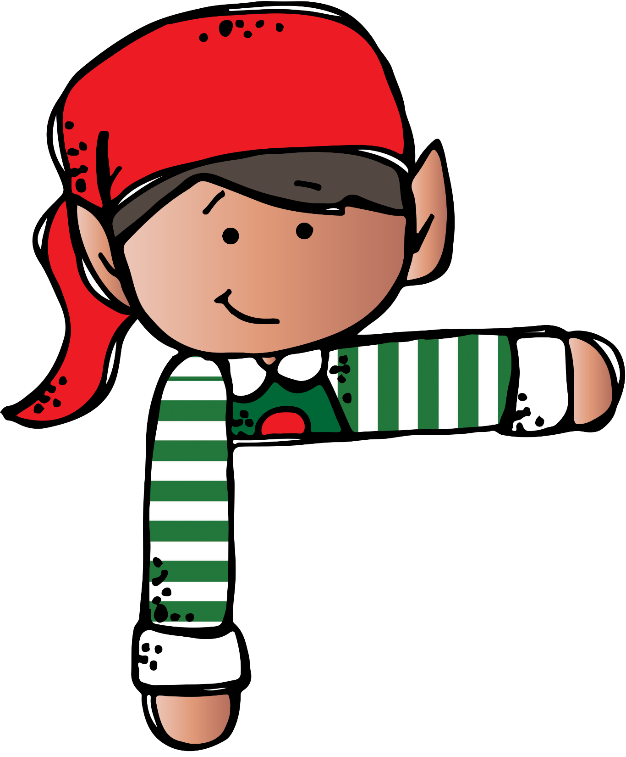 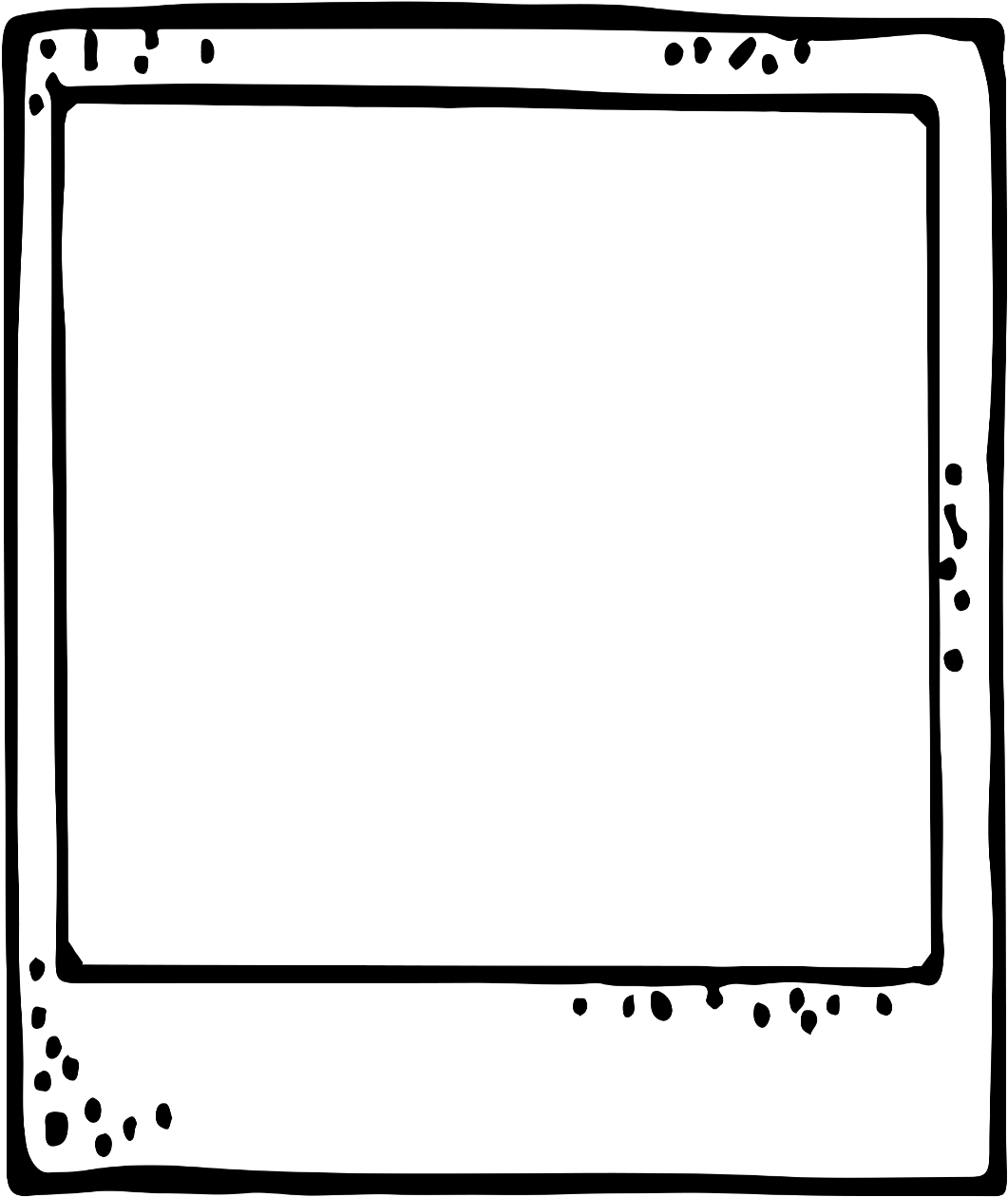 Armando
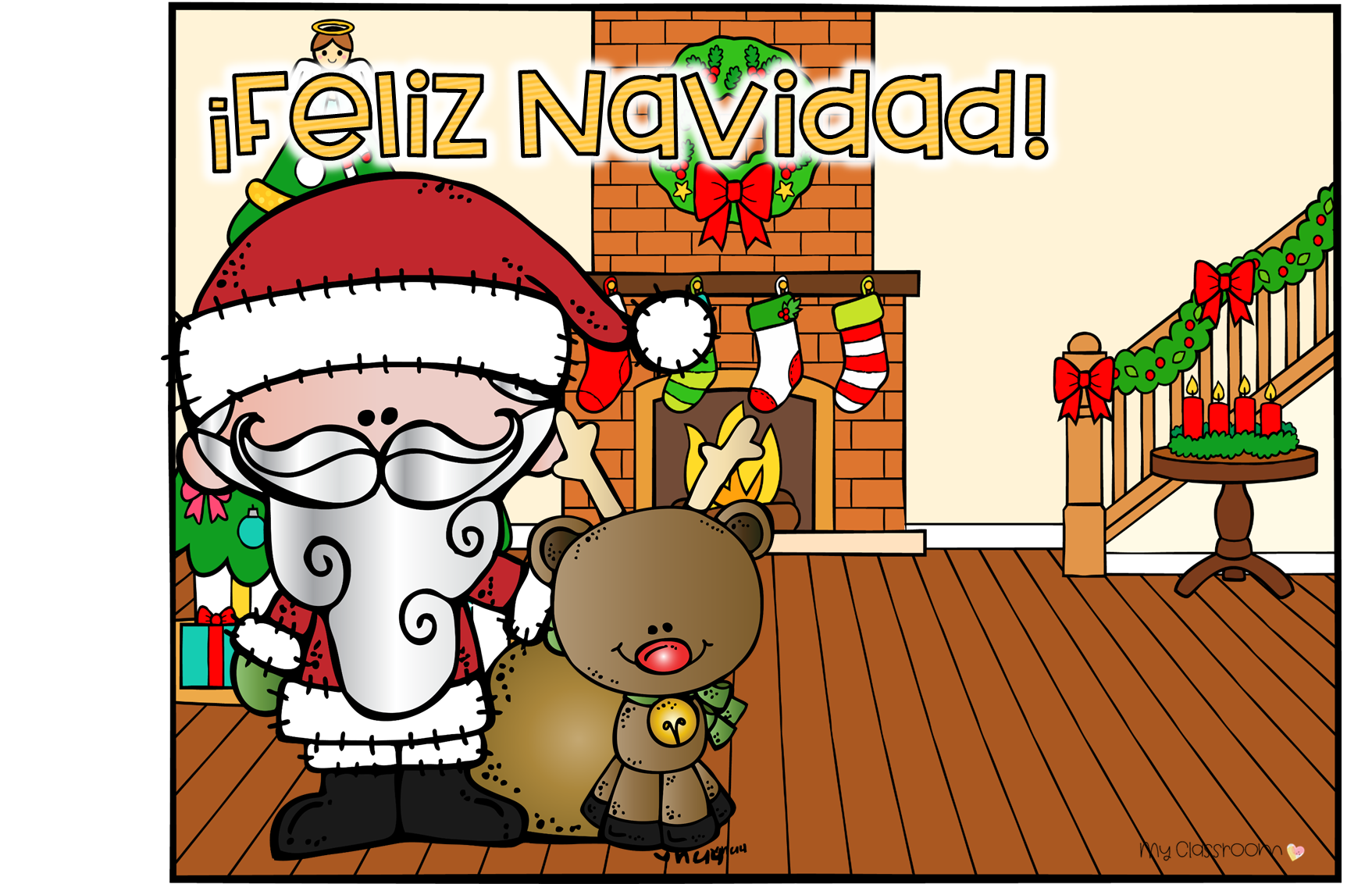 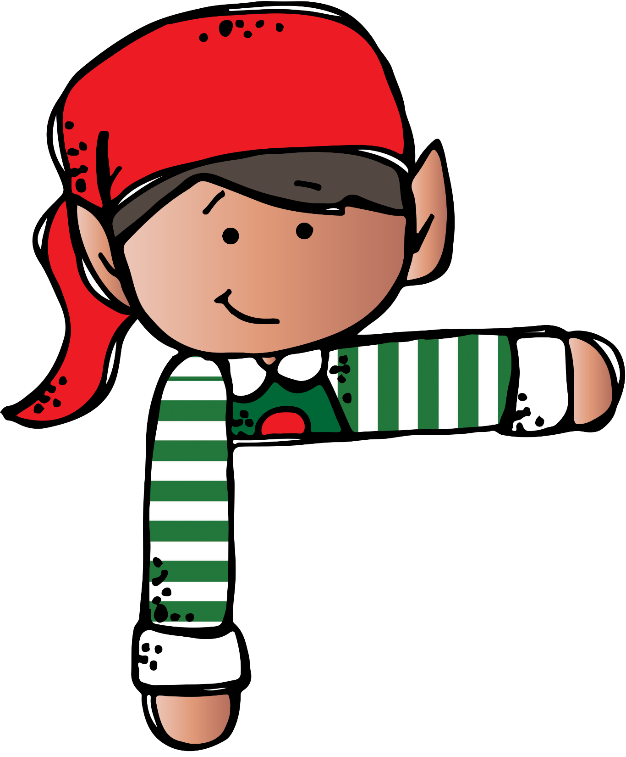 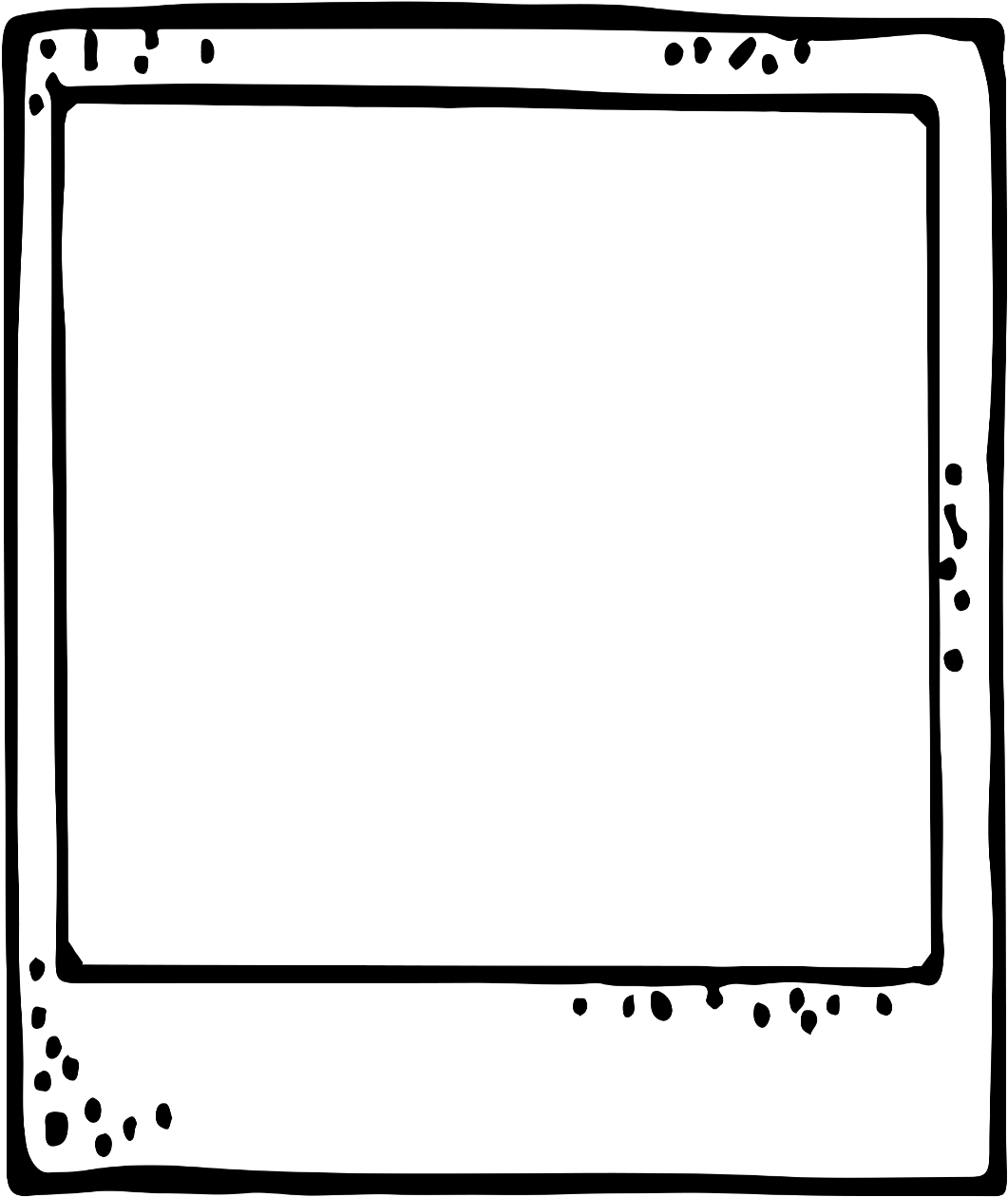 Armando
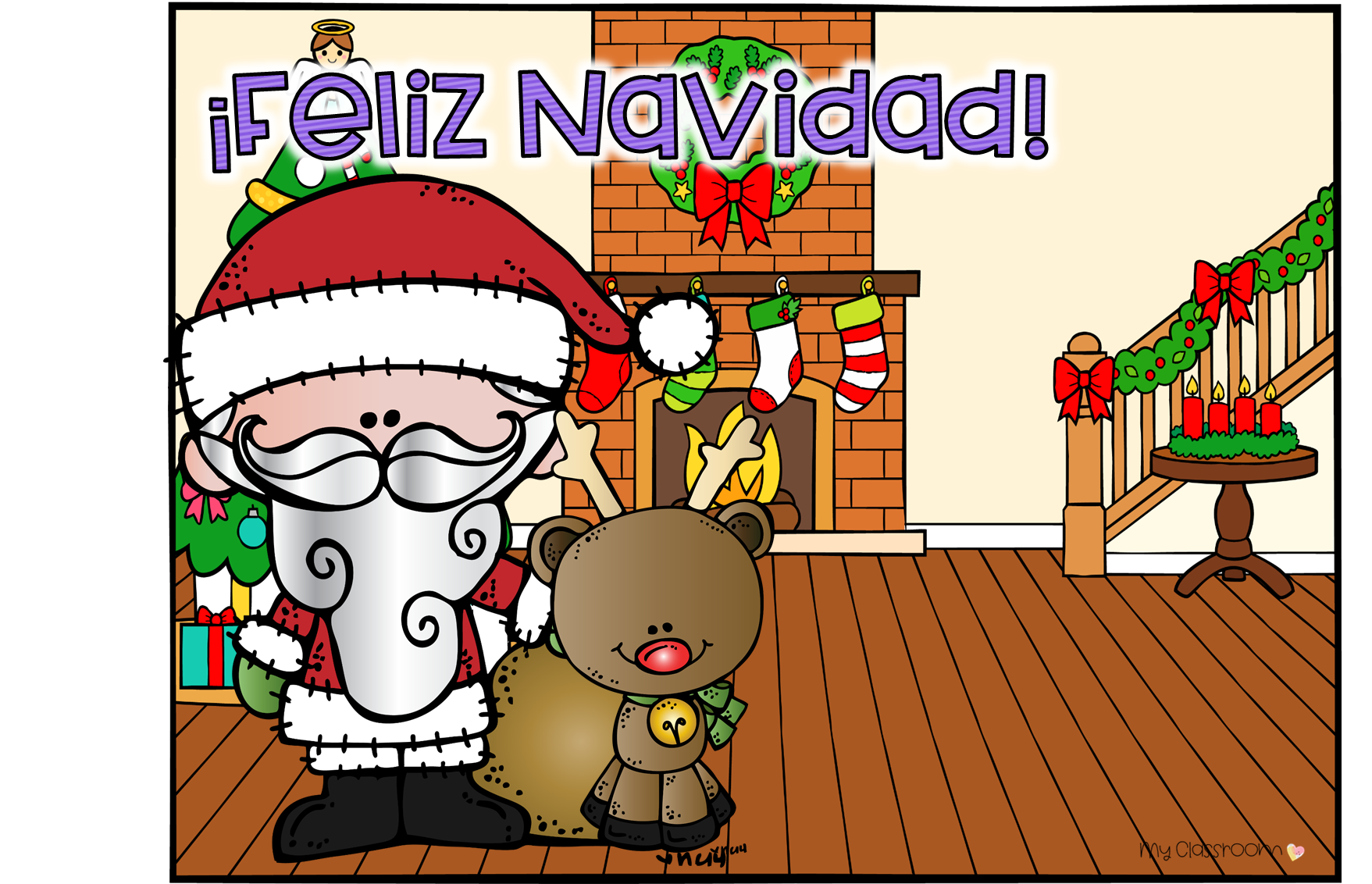 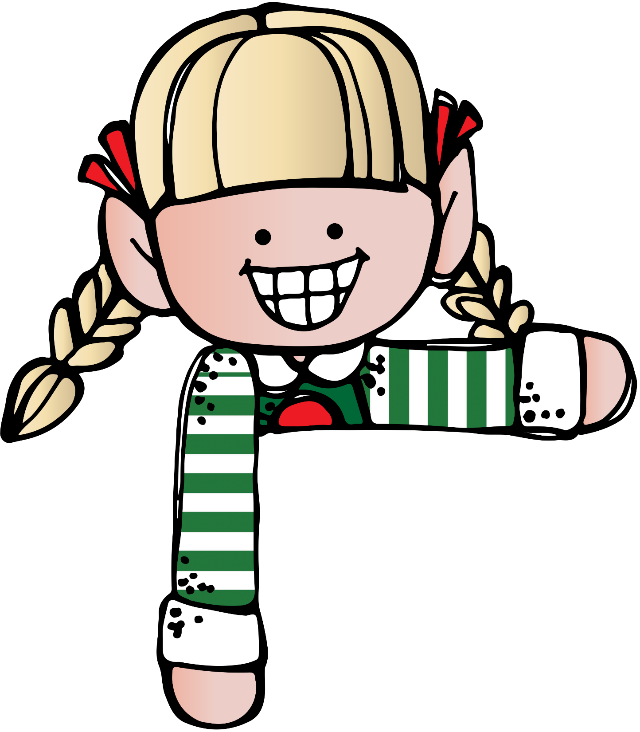 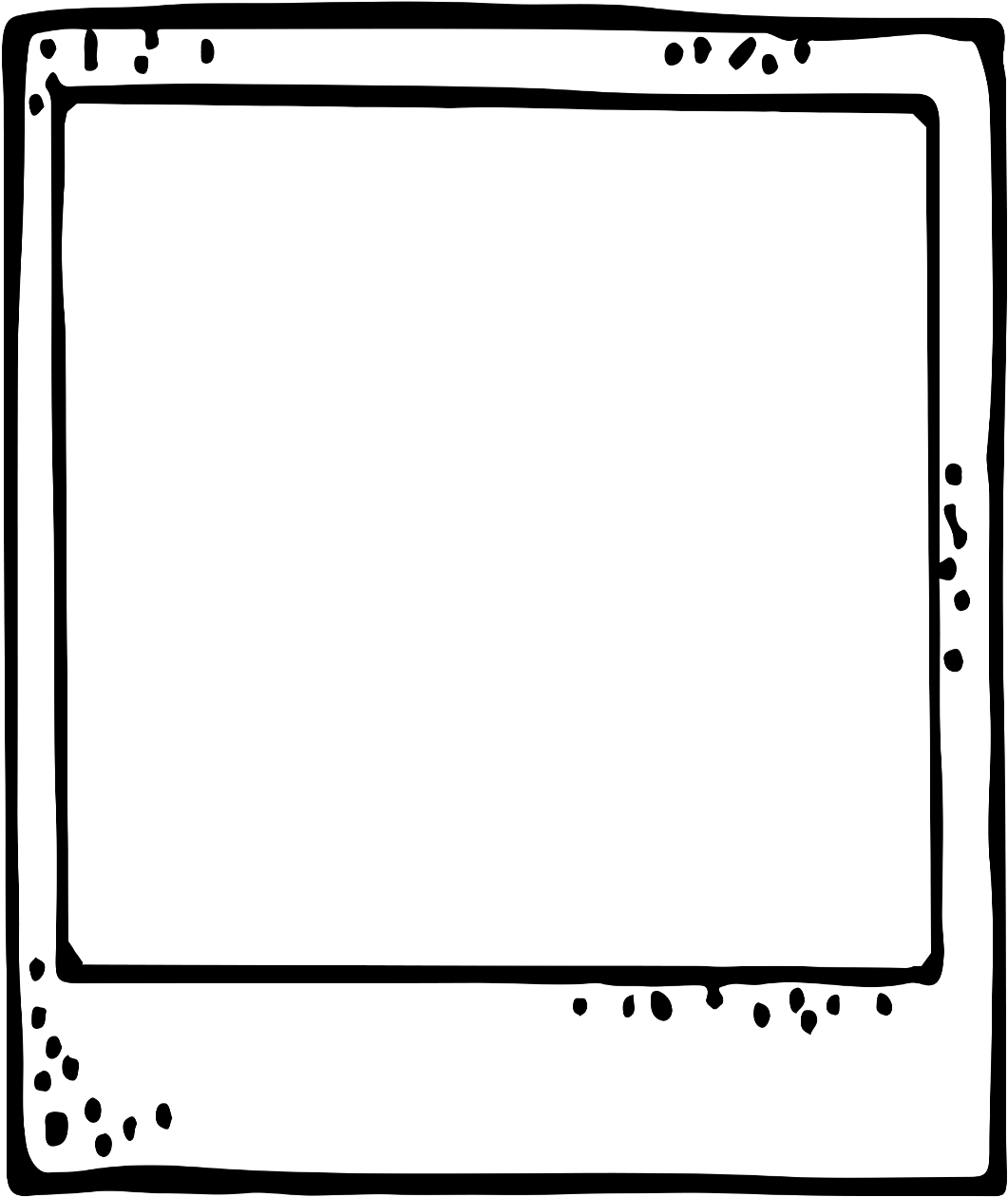 Armando